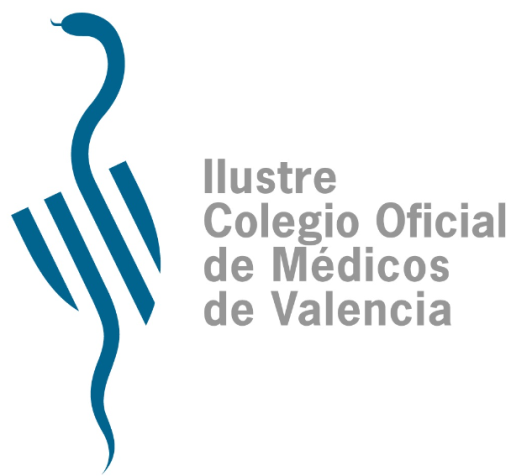 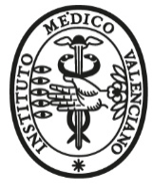 EPIDEMIOLOGIA
DE LA
TUBERCULOSIS
EN LA COMUNITAT VALENCIANA
F. JAVIER ROIG SENA
Jefe Servicio Vigilancia y Control Epidemiológico
roig_fco@gva.es
1
[Speaker Notes: En España, la vigilancia de las enfermedades transmisibles es una de las actividades más consolidadas relacionadas con la salud pública. Los antecedentes de la vigilancia de enfermedades de declaración obligatorias se remontan a 1901 cuando se estableció la primera lista de 11 enfermedades “infecto-contagiosas”, una de las cuales era la TB pulmonar.

Se trataba de una declaración por sospecha clínica, que no permitía distinguir entre casos sospechosos o confirmados, ni disponer de información epidemiológica básica. Hasta 1995 sólo era obligatoria la declaración agregada de casos de TB respiratoria.

 En 1995 con la creación de la RENAVE se amplió la vigilancia a los casos de meningitis tuberculosa y se estableció la declaración individualizada con una encuesta epidemiológica específica.

En el año 2004 se amplió la declaración a todas las formas de TB.

La Orden SSI 445/2015 de 9 de marzo modificó los anexos del Real Decreto de creación de la RENAVE de 1995 referidos a la forma de vigilancia de las enfermedades de declaración obligatoria. Esta Orden estableció para la TB la declaración individual de cada caso diagnosticado acompañada de la información de la encuesta incluida en el protocolo específico.

La vigilancia de las enfermedades tiene como fin último mejorar el nivel de salud de la población a partir de la medición de la incidencia de la enfermedad, el estudio de su patrón epidemiológico, así como conocer la descripción de los posibles factores de riesgo que la causan]
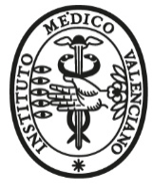 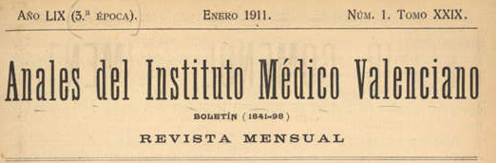 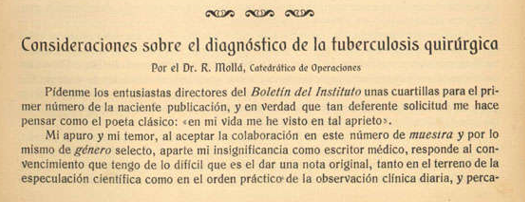 2
[Speaker Notes: Los Anales del IMV se publicaron en dos volúmenes los años 1911 y 1912. Pretendían ser la continuación del ya desaparecido Boletín del Instituto Médico Valenciano como señala Manuel Candela Plá en el primer número]
TB PULMONAR
Tasa incidencia 1950-2018
3
[Speaker Notes: A finales del siglo XIX y principios del siglo XX, diversas sustancias como la tuberculina, colorantes, sales de arsénico, aceite de hígado de bacalao, sales de cobre y de oro fueron ensayadas y probadas en modelos experimentales en búsqueda de un tratamiento contra la tuberculosis. Aunque la mayoría de éstas demostraron ser activas en forma in vitro, in vivo resultaron ser tóxicas o inactivas.

A partir de 1936, varias sulfonas y sulfonamidas, además de la penicilina, fueron también evaluadas experimentalmente obteniéndose resultados desalentadores.
En el año de 1944, Selman Waksman y sus colaboradores anunciaron el aislamiento del primer antibiótico frente a la tuberculosis: la estreptomicina. Este fármaco, obtenido de una cepa de Streptomyces griseus, presentó una muy buena actividad in vivo contra la micobacteria; sin embargo, su utilización también demostró ser capaz de seleccionar rápidamente bacilos resistentes a la estreptomicina

En 1946, Lehman descubre el ácido para-aminosalicílico (PAS) el cual se utilizó rápidamente en asociación con la estreptomicina, no obstante su uso fue limitado debido a su toxicidad.

En 1952 se descubre la isoniazida, un antibiótico de mayor actividad que la estreptomicina, la cual revolucionó la terapia antituberculosa. En los años siguientes surgen antibióticos como la pirazinamida, cicloserina, etambutol y rifampicina instaurándose nuevos esquemas terapéuticos antituberculosos.

La implementación de campañas antituberculosas, el uso de la vacuna BCG y la aplicación de esquemas de antibioticoterapia y condiciones sociales favorables y de nutrición permitieron una dramática reducción de la morbimortalidad por tuberculosis en muchos países durante el siglo XX.

A pesar de este logro, a mediados de los años ochenta y principios de los noventa, la comunidad científica se muestra preocupada ante una alerta mundial generada por un resurgimiento de la enfermedad. Esta situación, promovida por una serie de condiciones como pobreza, deterioro de los sistemas de salud pública, la aparición del HIV, y el surgimiento de cepas multirresistentes, obligó a los países a aplicar intervenciones públicas de salud asociadas al aislamiento de personas infectadas y terapias vigiladas en forma estricta.]
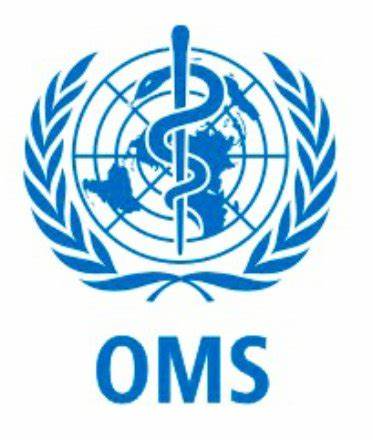 1991
PROGRAMA PARA EL CONTROL DE LA TB
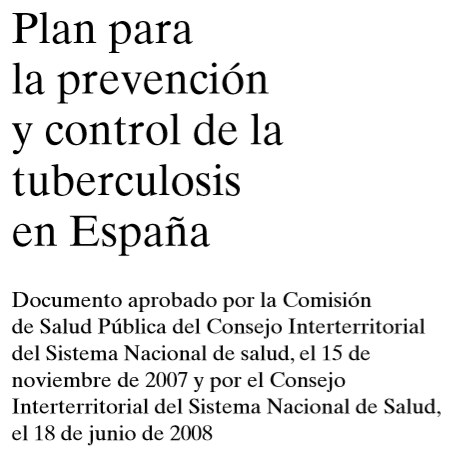 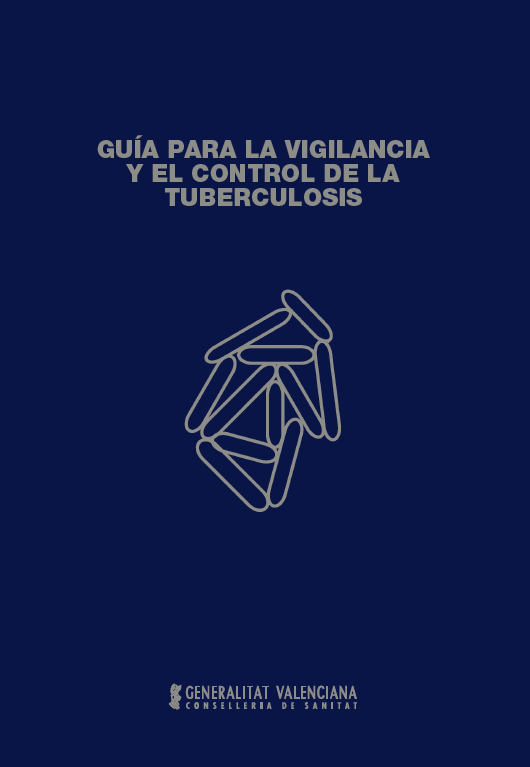 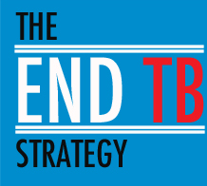 4
[Speaker Notes: Así, en 1991, en la 44ª Asamblea Mundial de la Salud, la OMS dio un paso sin precedentes al declarar la TB una emergencia mundial, en un momento en el que la enfermedad figuraba entre las 10 primeras causas de muerte y discapacidad y que estaba fuera de control en muchas partes del mundo. La Asamblea adoptó la resolución 44.8: “Programa para el control de la TB”

Estos planes han continuado hasta la actual estrategia que plantea actuaciones entre 2015 y 2035 con el objetivo de disminuir la incidencia de TB en un 90% en el mundo

A nivel estatal nos encontramos en revisión del Plan de prevención u control de la TB en España publicado en 2008 en el que se basa la “Guia para la Vigilancia y el control de la TB” de la CV. Actualmente se encuentra en periodo de publicación el Plan para el periodo 2018 - 2030]
ESTANDARIZACION
EVALUACION
5
[Speaker Notes: Los Planes de control de la TB clásicamente se han compuesto de 4 líneas estratégicas:
Diagnóstico precoz
Vigilancia epidemiológica
Estudio de contactos
Prevención y tratamiento.
Siendo su aporte como valor añadido la posibilidad de tener una estandarización de definiciones, criterios e indicadores, que permite conocer, y sobre todo comparar, los resultados obtenidos en diferentes zonas geográficas.

Concretamente en el Plan de Prevención de la TB en España dispone de una amplia batería de indicadores únicos y objetivos a alcanzar que permiten la comparación directa entre todos los que los utilizan y comprobar si se alcanzan los objetivos marcados.]
TB PULMONARTasa incidencia 1997-2018
21’11
6
[Speaker Notes: Así, si nos centramos en los últimos 20 años hemos pasado de tasas de incidencia del entorno de los 20-25 casos por cien mil a los 5 casos por cien mil de 2018, lo que ha supuesto una reducción del 400% en 20 años, lo que supone en números absolutos pasar de 1009 casos en 1996 a 268 en 2018

TB PULMONAR/PULMONAR=TB transmisibles por vía respiratoria.
Tb parénquima pulmonar
Tb árbol traqueo-bronquial
Tb laríngea]
TUBERCULOSISTasa incidencia 2009-2018 por sexo
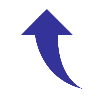 Objetivo Plan:    3-5%
Media anual: 8’88
14’8
6’4
7
[Speaker Notes: Evaluando la incidencia por sexo observamos como la tendencia descendente se produce tanto para hombres como para mujeres en similares cifras.

Así mismo se observa que la proporción de hombres es durante todo el periodo de entre el 60 y 65 % con una razón de tasas de entre 1’6 y 1’8

El descenso medio del decenio es del 8’44, con valores de 8’25 para hombres y 8,20 para mujeres, todos ellos superiores a los descensos mínimos propuestos en el Plan (4%).]
T.I. SEGÚN LOCALIZACION
TB PULMONAR
Objetivo Plan:    4%
Media anual: 7’36
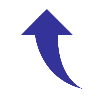 8
[Speaker Notes: La incidencia disminuye tanto para las TB pulmonares como las extrapulmonares.

Este descenso es más acusado en la TB extrapulmonares, 8’4% de media, que en las pulmonares, en las que la disminución media ha sido de 7’36.

Estos valores se encuentran dentro de las reducciones planteadas como objetivo en el Plan nacional que se marcan en una disminución anual de entre el 3 y 5 % para la incidencia de la TB y un 4% en las TB pulmonares]
MEDIA DE EDAD AL DIAGNOSTICO
9
[Speaker Notes: Respecto a la edad de los casos se observa un incremento en la media de edad desde los 39’4 años en 2009 a los 45’9 años en 2018. Este aumento se observa tanto en hombres como en mujeres.]
TUBERCULOSISTasa incidencia por grupo de edad y sexo. 2018
10
[Speaker Notes: Obviando los dos primeros grupos en los que tenemos 8 y 10 casos respectivamente, por lo que su valor es muy inestable

Cuando diferenciamos las tasas por grupos de edad, si que se observan diferencias por sexo entre los distintos grupos. Así se observa un aumento en la diferencia de tasas entre hombres y mujeres con la edad.

Hasta los 35 años la razón de tasas es de poco más de la unidad, y a partir de esta edad sube drásticamente.]
RAZON DE TASAS <15 años / ≥15 años
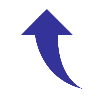 Objetivo Plan:    5%
2018: 15’0%
11
[Speaker Notes: La razón de tasas entre los menores de 15 años y los mayores refleja una medida indirecta del nivel de transmisión en una comunidad 	


El Plan estatal 18-30 marca como objetivo una reducción anual del 5%, mientras que los últimos años se observa una tendencia bastante estable]
DEMORA DIAGNOSTICAmediana
Demora TB pulmonar
Objetivo Plan: Tend     (30d) 
Mediana anual: 40 días
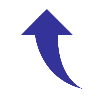 12
[Speaker Notes: En referencia a la demora diagnóstica esta se presenta entre 35 y 40 días, y en los dos últimos años hemos ascendido hasta los 57 y 55 días,

Muy lejos del objetivo del plan marcado en mantener una tendencia descendente hasta alcanzar los 30 días]
CONTACTO PREVIO
13
CONFIRMACIO LABORATORIObk y/o cultivo
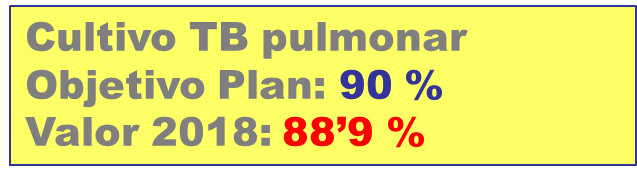 14
[Speaker Notes: Mide la adecuación del diagnóstico mediante cultivo en las sospechas de TB y la utilización de los servicios de laboratorio.]
ESTUDIO SENSIBILIDAD
Estudios Sensibilidad
Objetivo Plan: 100%
Valor 2018: 97’6 %
15
[Speaker Notes: Proporción de casos nuevos de TB pulmonar confirmados por cultivo, que tienen realizado el estudio de sensibilidad a fármacos de primera línea

Permite evaluar la calidad diagnóstica y la realización del diagnóstico microbiológico que se realiza de los casos de TB.]
RESISTENCIAS 1ª LINEA
16
TB vs VIH
Pruebas Realizadas
Objetivo Plan: 100%
2018: 97’5
Proporción Positivos
Objetivo Plan: Tendencia 
Media anual: 7’8
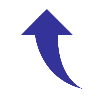 17
[Speaker Notes: Proporción de casos nuevos de TB a los que se les ha realizado diagnóstico de VIH (se conoce el estatus en relación a esta infección) nos permite medir la calidad del proceso diagnostico a través de la realización de la prueba diagnóstica para el VIH entre los casos nuevos de TB declarados en el año.

Para 2018 el %  de casos con el diagnóstico de VIH realizado es del 97’5%.

Otro indicador es la proporción de casos nuevos TB, con diagnostico + de VIH (% de co-infección TB-VIH) que nos permite medir la prevalencia de infección por VIH entre los nuevos casos de TB

 En 2018 la % de VIH + ha sido del  4’1%]
PROPORCION EXTRANJEROS
18
SEGUIMIENTO TRATAMIENTO
19
ESTUDIO DE CONTACTOS
Objetivo Plan: 100%
2018: 84’2% bk+
20
[Speaker Notes: Medirá la capacidad de identificar a los infectados y a los enfermos de TB para proporcionarles tratamiento y seguimiento adecuado y la capacidad de interrupción de la cadena de transmisión.]
ESTUDIO DE CONTACTOS2018
21
SEGUIMIENTO TRATAMIENTO
Tasa Abandonos
Objetivo Plan:  <5%
Valor 2017: 2’6 %
OMS
Objetivo: 87 %
Valor 2018: 86’5 %
22
[Speaker Notes: OMS: Casos iniciales de TB respiratoria y tinción positiva. Objetivo 87%.

Tasa de abandono de tto. Valora la calidad del seguimiento terapéutico del paciente y de re-tratamientos en un periodo de tiempo. < 5%.]
COMPARATIVA 2017
23
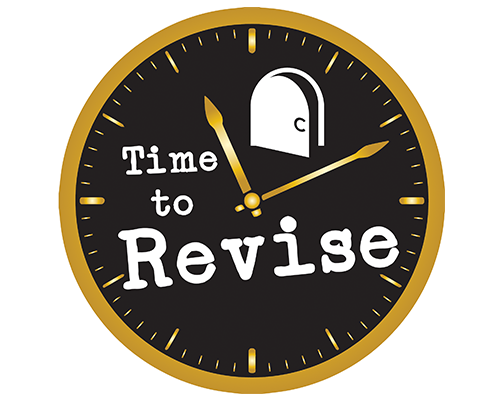 GRACIAS
F. JAVIER ROIG SENA
Jefe Servicio Vigilancia y Control Epidemiológico
roig_fco@gva.es
24